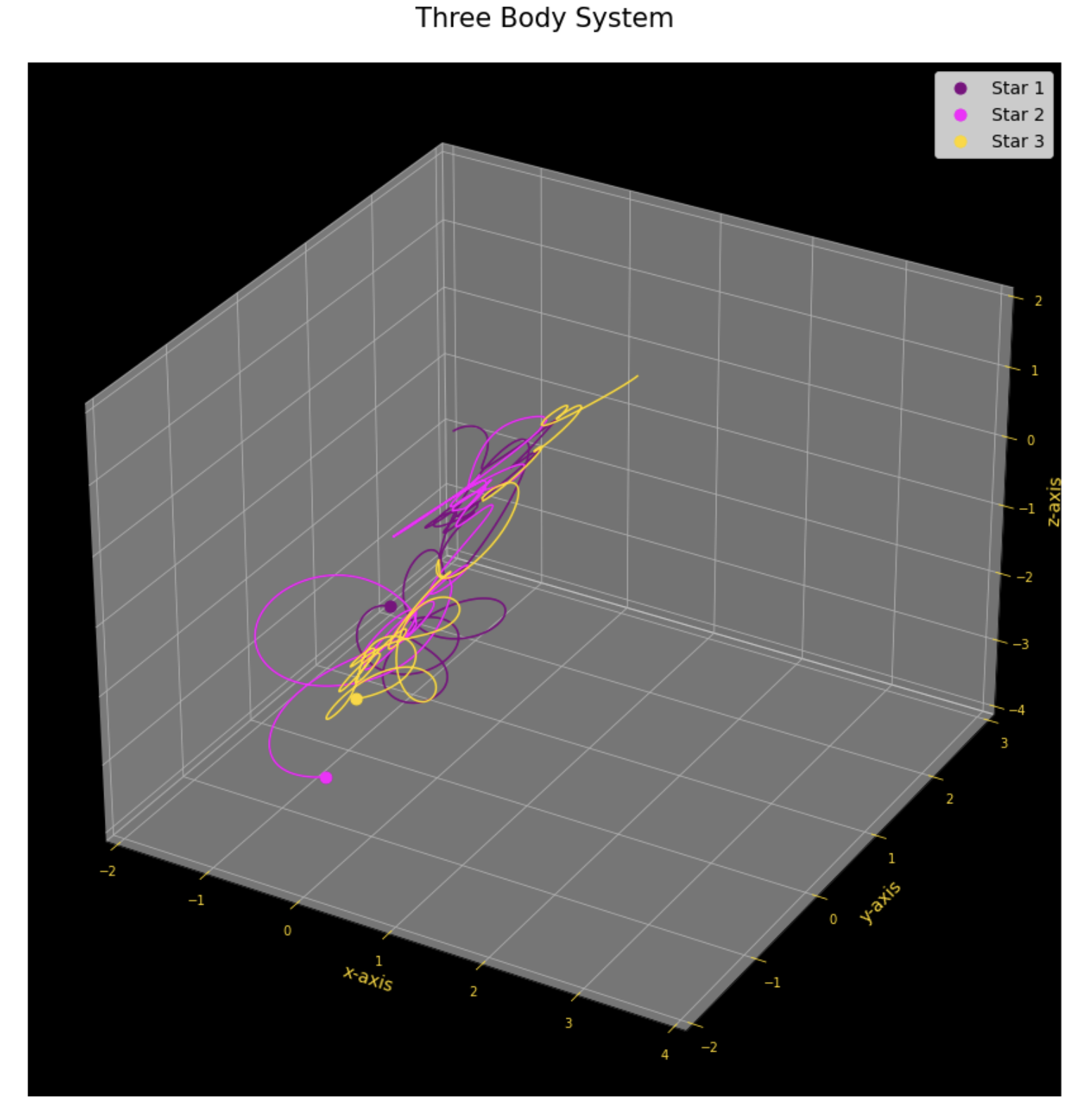 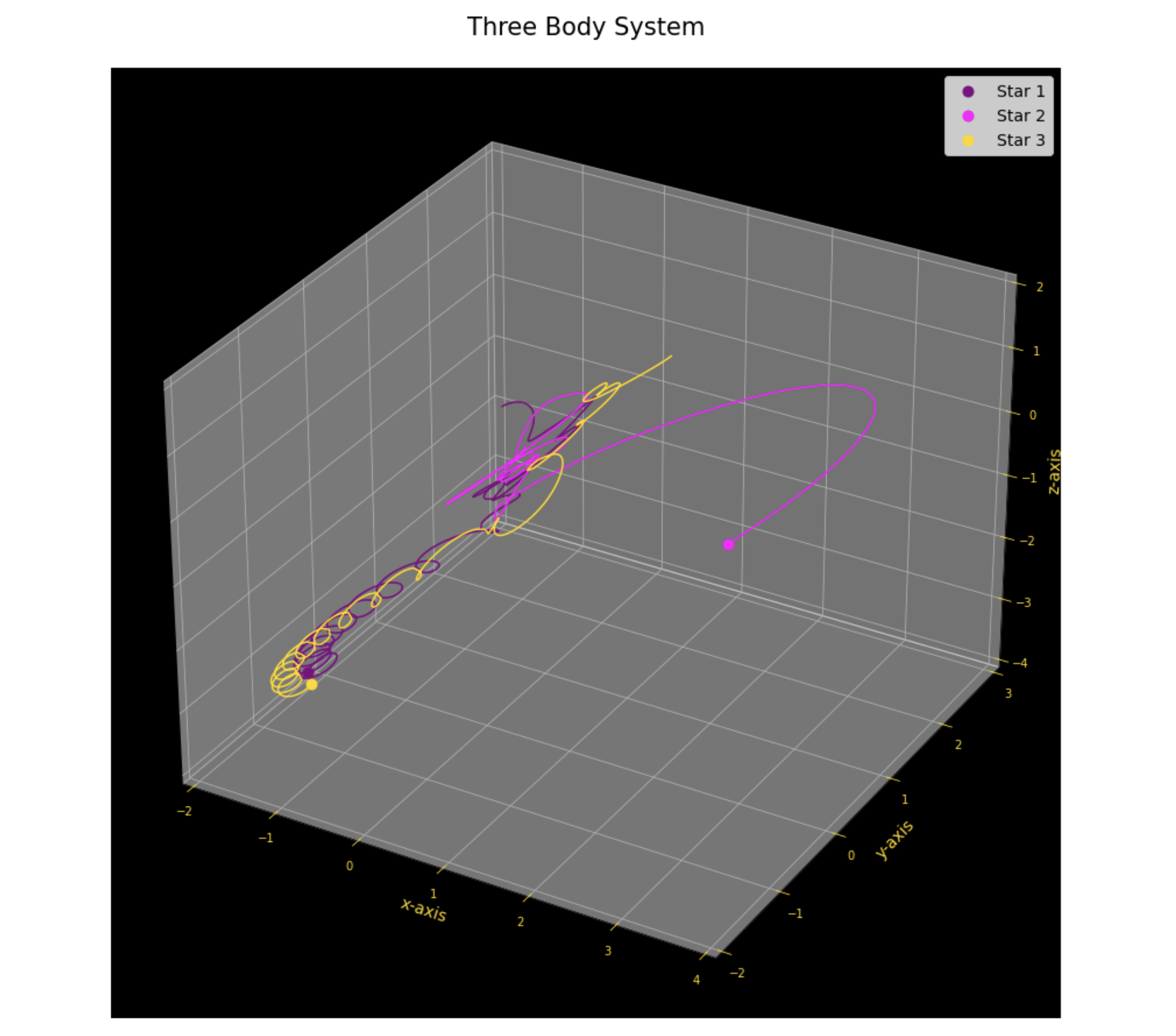 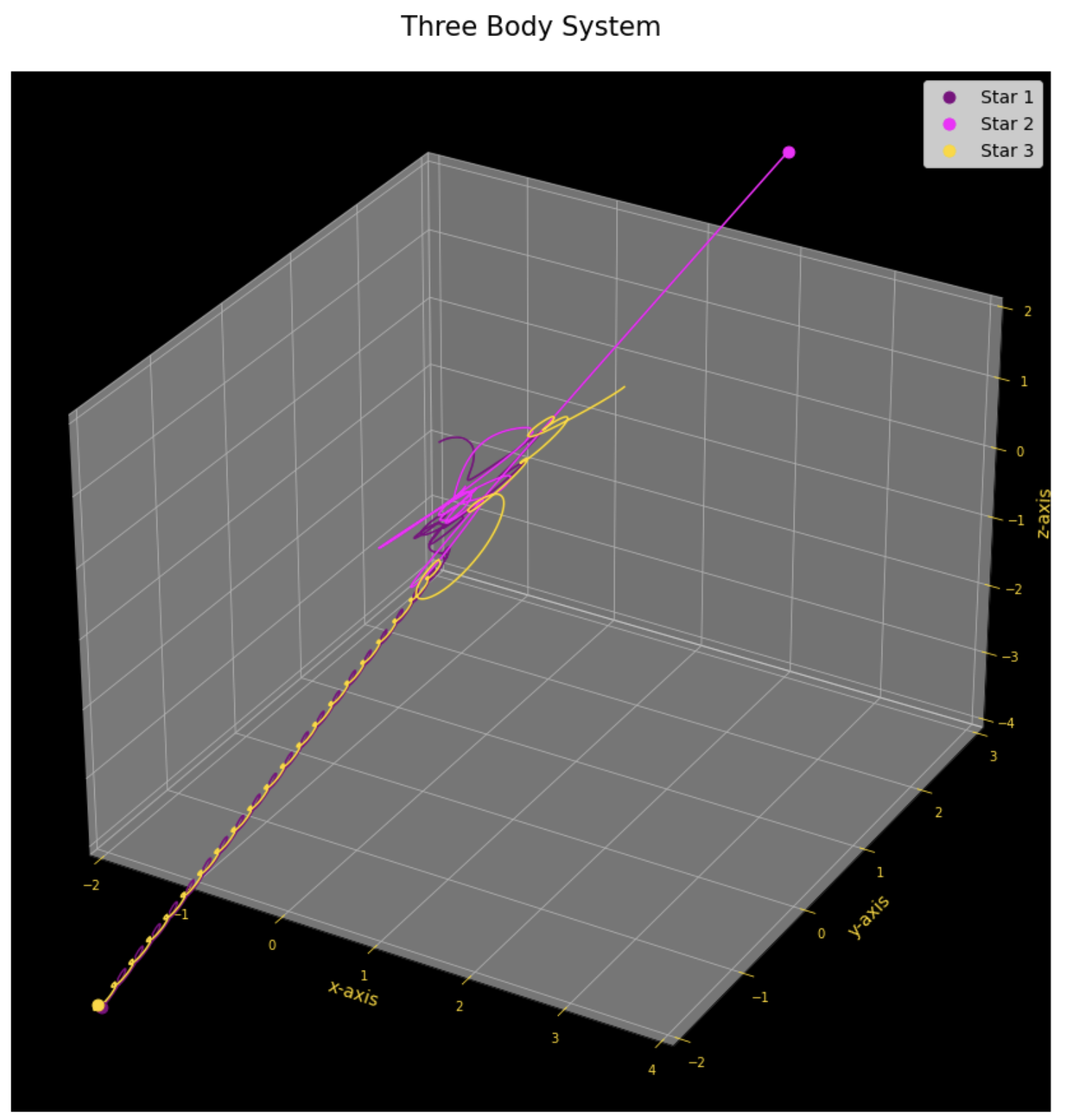 Three Body Problem
Jeffrey Firethunder
Background and Methods:
For this project, I wanted to expand upon our lab/homework 11 where we simulated orbits, and generalize it to 3 dimensions through the 3-body problem (3 stars gravitationally interacting)
I used Kepler’s ODE just like in the homework where we made vectors for initial position and velocity
I used the site https://www.tutorialspoint.com/creating-3d-animation-using-matplotlib to assist with various syntax and code regarding how to plot the animation in 3d, how to add in trails, and how to limit the axis so it doesn’t change over time.